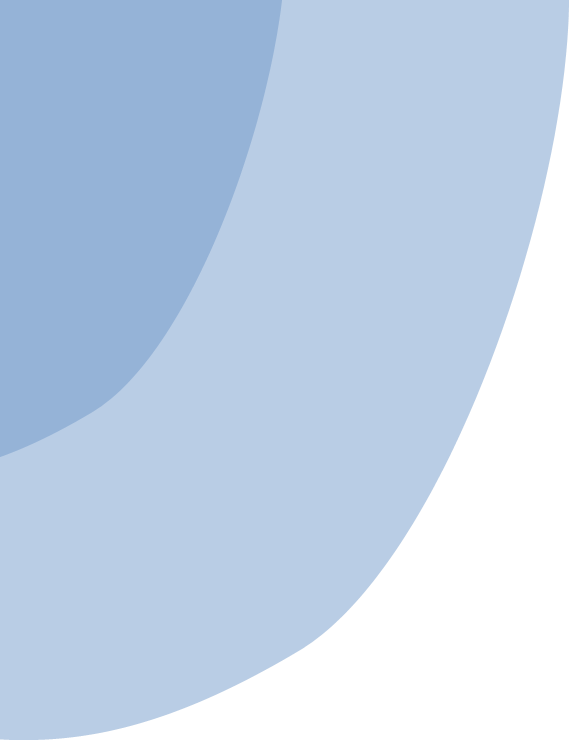 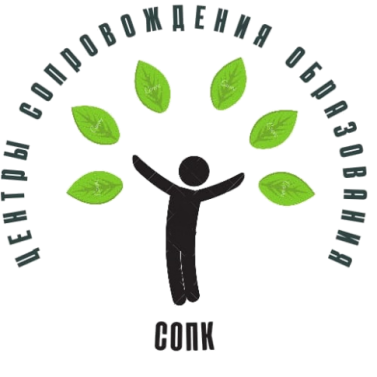 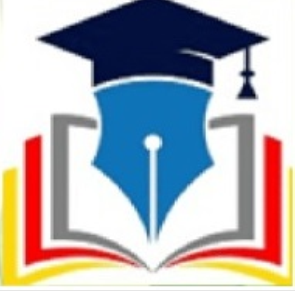 Полезные интернет ресурсы
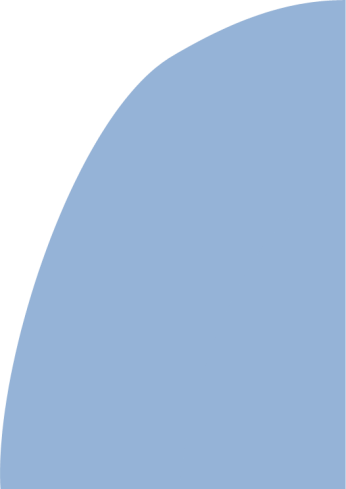 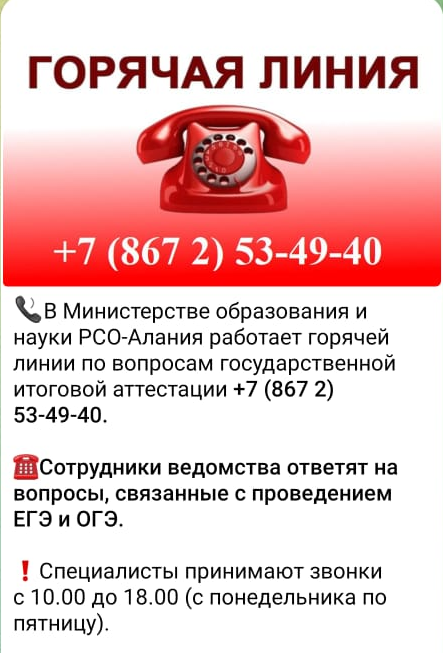 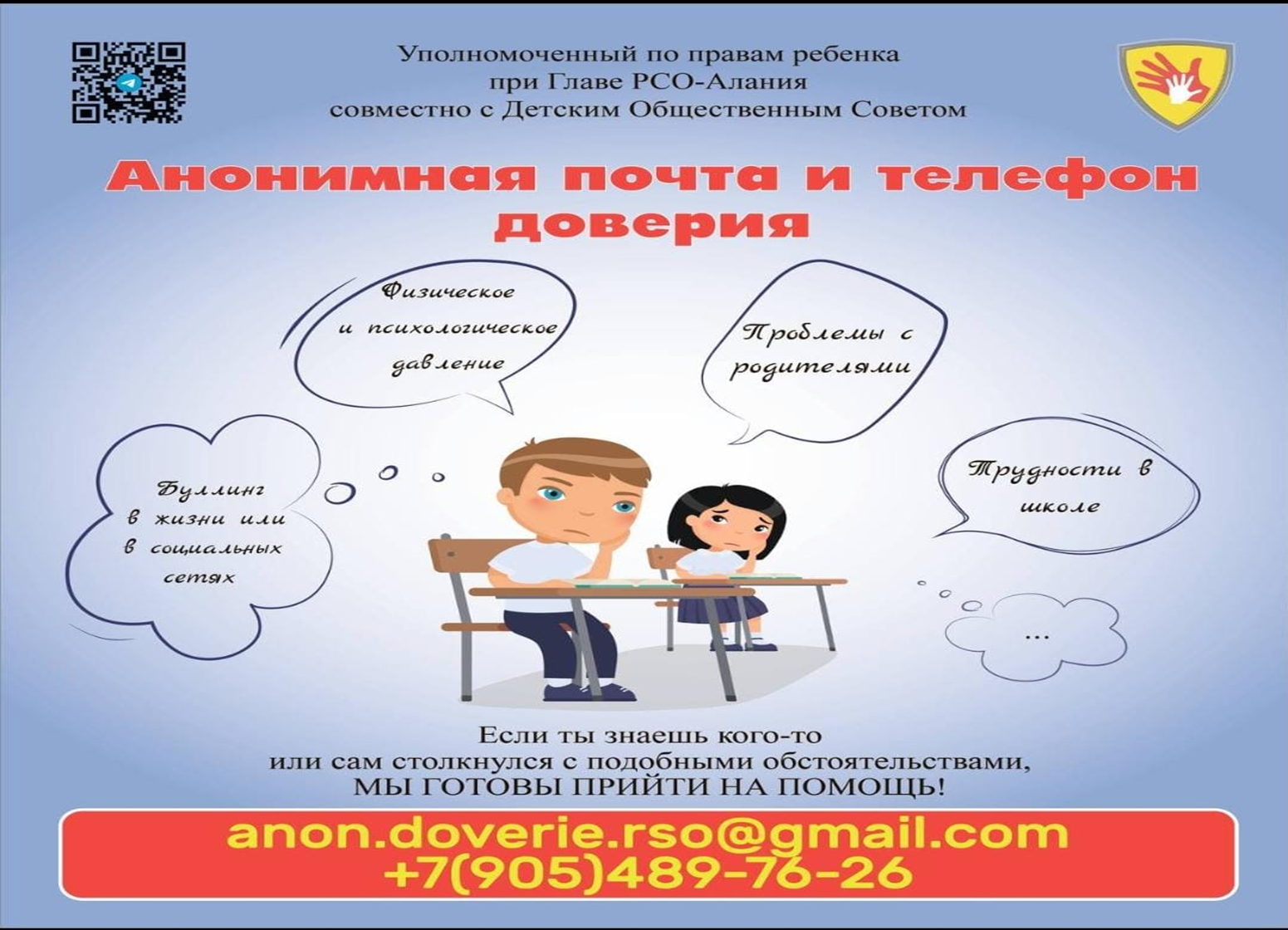 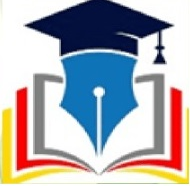 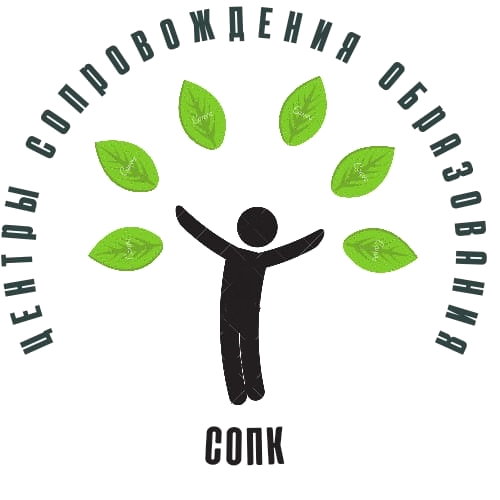 На базе ГБПОУ «Северо-осетинский педагогический колледж» функционируют Центры психолого-педагогического сопровождения образования:
Центр психологического сопровождения образования
Руководитель: Алексанян Л.В. 
     89631761161
Центр профилактики девиантного поведения детей и молодежи 
Руководитель: Тибилова З.К. 
      89604020022
Центр логопедической помощи
Руководитель Заоева Н.К. 
       89888380326
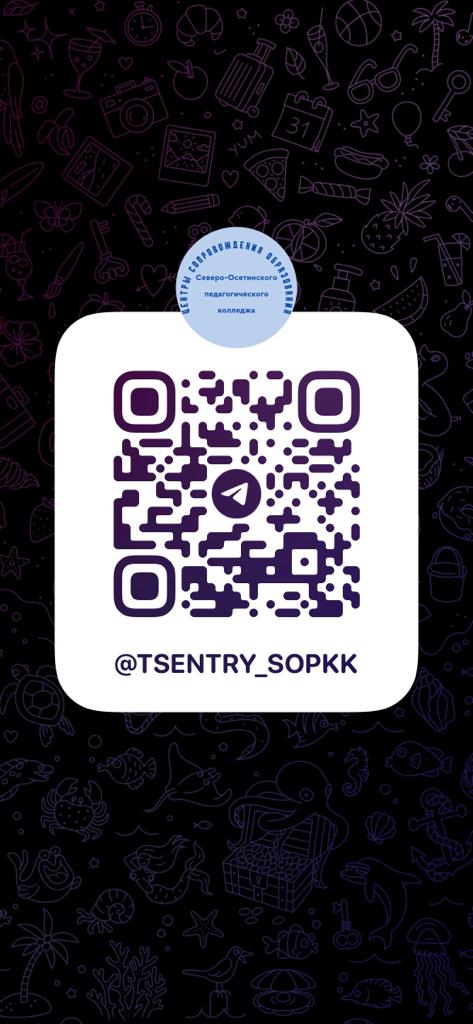 Профилактика стрессовых состояний на итоговой аттестации, психологическая поддержка выпускников:
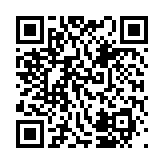 Официальный информационный портал единого государственного экзамена:             
     http://www.ege.edu.ru/ru/classes-11/psych/

«Сдать ЕГЭ проСТО» 
http://iro23.ru/ege-pro100-arhive
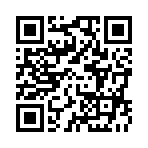 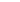 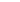 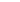 Тренажёры по развитию познавательных процессов:
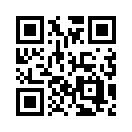 Викиум -онлайн-тренажеры для развития памяти, внимания и мышления.  
https://wikium.ru/
Программы  для снятия физического напряжения и оптимизации умственной деятельности или для снятия стресса с помощью интегратора движения глаз:
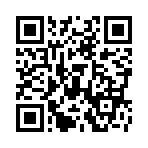 Развитие интеллектуальных способностей, внимание и памяти. 
http://adalin.mospsy.ru/disc57.shtml
Профориентационное просвещение обучающихся:
«Электронное сопровождение образовательного курса «Человек и профессия» - (Издательство «Глобус»), электронный учебник профессионального самоопределения Г.В. Резапкиной,  проект «Навигатум» 
     https://navigatum.ru/metodika.html
Уроки по профориентации        https://moeobrazovanie.ru/gotovije_uroki_po_proforientatsii.html
Программа «Смартия» 
https://smartia.me/skills
Банк интерактивных профессиограмм
http://prof.labor.ru/
Методический кабинет профессиональной ориентации Г.В. Резапкиной 
http://metodkabi.net.ru
Информационно – справочная система выбора профессии «В помощь ШКОЛЬНИКУ.ру» 
http://www.shkolniky.ru/professions
Пропуск в профессию 
https://proekt-pro.ru/
Проектория – примерь профессию
https://proektoria.online/
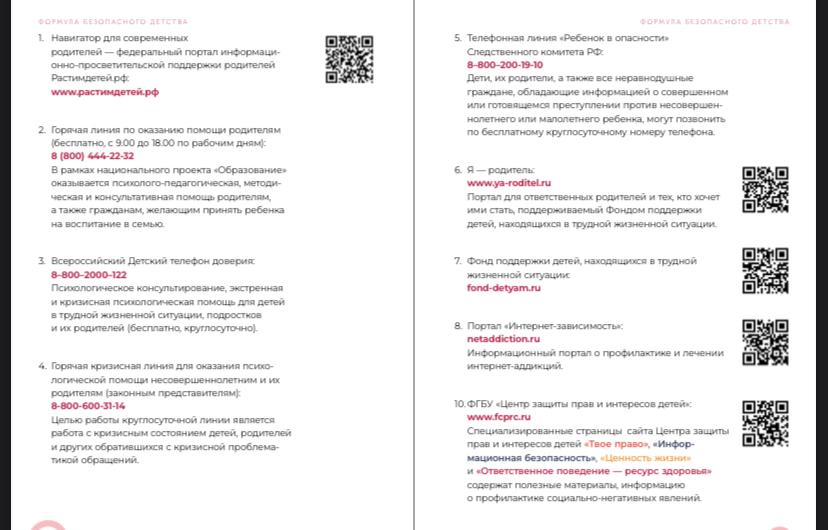 «100 фильмов, рекомендованных для школьников»
https://kino.mail.ru/cinema/selection/623_ministerstvo_kulturi_rekomenduet_100_filmov_dlya_shkolnikov/
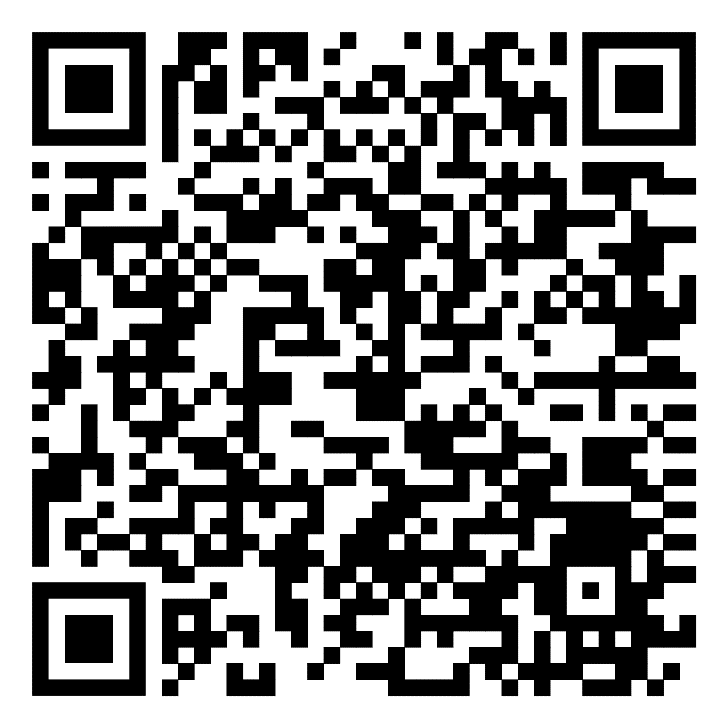 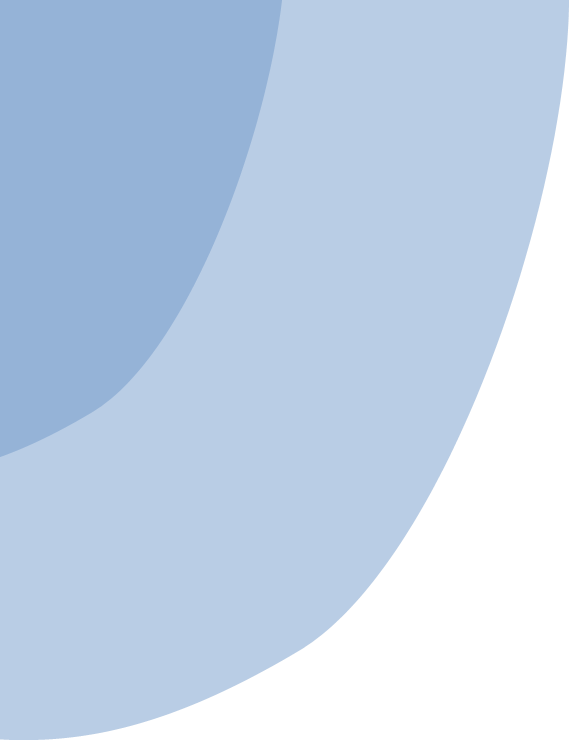 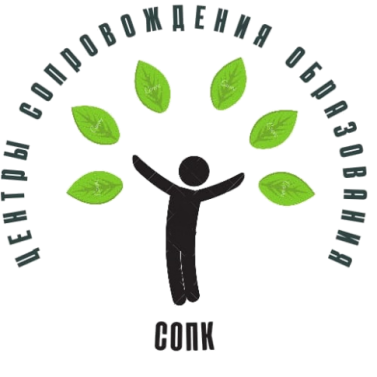 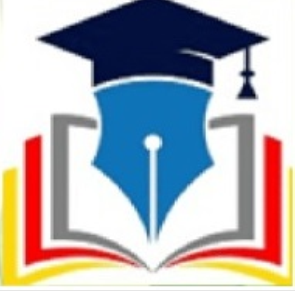 УСПЕХОВ ВСЕМ!
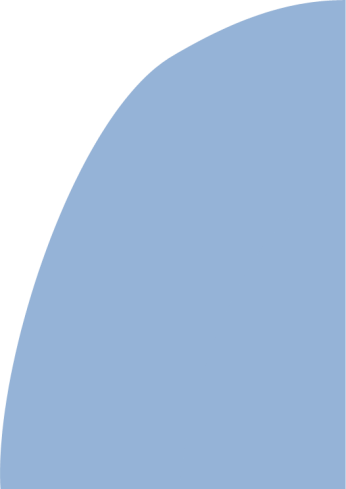